请注意！
进入教室的同学请尽快整理好个人用品准备实验！
到实验室左侧边台取（每人）：小烧杯2个、量杯1个、玻璃棒1支、蒸发皿1个、比色管1支、表面皿1个；
所需试剂减半，铁粉为分析纯试剂，不需要除油操作。
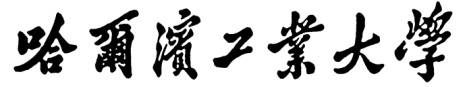 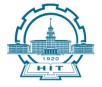 硫酸亚铁铵的制备
化学实验中心
一、实验目的
了解制备摩尔盐硫酸亚铁铵的制备方法及主要性质。
2．熟练掌握水浴加热、蒸发、结晶、常压过滤和减压过滤等基本操作。
二、实验原理
硫酸亚铁是浅绿色晶体。其应用广泛。硫酸亚铁晶体不稳定，暴露在空气中容易被空气氧化呈现黄色(或铁锈色)。硫酸亚铁和硫酸铵作用形成浅绿色的硫酸亚铁铵复盐，称为摩尔盐。摩尔盐比硫酸亚铁盐稳定得多。由于价格低廉，制造工艺简单，容易获得较为纯净的晶体，因此应用比硫酸亚铁更广泛。在分析化学上，作为标定重铬酸钾或高锰酸钾溶液的基准物，在农业上是农药又是肥料。
过量的Fe与稀H2SO4作用可制得FeSO4。由于复盐FeSO4·(NH4)2SO4·6H2O的溶解度比组成它的简单盐要小，因此等摩尔FeSO4与(NH4)2SO4在水溶液中相互作用，可以得到浅蓝绿色单斜晶体FeSO4·(NH4)2SO4·6H2O。
FeSO4 + (NH4)2SO4 + 6H2O=FeSO4·(NH4)2SO4·6H2O
392.14g/mol
132g/mol
152g/mol
三、仪器及试剂
仪器：
   锥形瓶(150 mL)，烧杯(100 mL、500 mL)，量筒(50 mL)，吸滤瓶，布氏漏斗，天平，电炉，水浴，蒸发皿，比色管(50 mL)
试剂：
HCl(2 mol·L-1)，H2SO4(3 mol·L-1)，NaOH(6 mol·L-1)，BaCl2(0.5 mol·L-1)，Fe3+ (0.01 mg·mL-1)，Fe3+的标准溶液(0.01 mg·mL-1)，KSCN(1 mol·L-1)，Na2CO3(1％)，(NH4)2SO4，BaCl2，K3[Fe(CN)6]，乙醇
四、实验内容
1. 粗硫酸铜的提纯
加15 mL 3 mol·L-1H2SO4，
盖上表面皿，加热。
当溶液体积减小时，不时加入少量水。继续加热至不再有气泡冒出为止。
称取2g还原铁粉
残渣，滤纸吸干后称重
趁热减压过滤，用1mL 3 mol·L-1 H2SO4洗涤未反应完的铁和残渣
加入硫酸铵溶液搅拌
用 3 mol·L-1 H2SO4调pH值1~2
滤液在蒸发皿中
根据FeSO4理论产量计算出所需固体硫酸铵的用量
配制成饱和溶液
母液（除去）
小火蒸发(不宜搅动) ，至表面出现结晶膜时立即停止加热(切不可蒸干)
冷却、  抽滤
用少量乙醇洗涤两次晶体。
晶体
称重，计算产率。
2. 产品检验
2.1 Fe3+的分析
再加25mL水，摇匀
加2mL 2 mol·L-1HCl和1mL 2 mol·L-1KSCN
称取1g样品
置于50mL比色管中
加15mL水溶解
加水至50mL，摇匀
与标准溶液目视比色。
2.2 离子检验
五、数据处理
计算提纯样品的产率并分析提纯后的纯度变化。
六、思考题